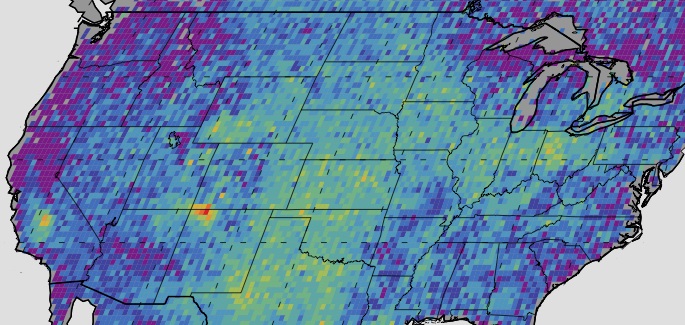 NASA/JPL-Caltech/University of Michigan
Vote Slides: Topics 1-4Pipeline Safety: Gas Pipeline Leak Detection and Repair NPRM
Gas Pipeline Advisory Meeting during the Week of November 26, 2023
RIN 2137-AF51 // PHMSA-2023-0061
1
Agenda
Balloted topics in bold
Operations and Maintenance and Venting
Leak Surveys and Patrols
Advanced Leak Detection Program Elements and Performance Standard
Leak Grading and Repair
Gas Gathering
Reporting
Liquefied Natural Gas and Hydrogen
Compliance Deadlines
Operator Qualification and Miscellaneous Proposals
Committee Report
2
Topic for DiscussionOperations and Maintenance and Venting
3
Operations and Maintenance and Venting
1. Scope, Applicability, and Notifications
Committee Voting Slide
The proposed rule, as published in the Federal Register and as supported by the Preliminary Regulatory Impact Analysis and Draft Environmental Assessment, with regard to blowdown mitigation (Sec. 192.770), is technically feasible, reasonable, cost-effective, and practicable, if the following changes are made:

PHMSA should create an exception to § 192.770 for non-emergency blowdowns with a de minimis volume consistent with the principles outlined below and considering available data on releases from blowdowns.

The GPAC recommends this section address blowdowns of large-diameter pipeline segments but exclude de minimis emissions, including:
blowdowns of launchers and receivers that may not be within the confines of a compressor station;
blowdowns from work on measurement and regulation stations;
blowdowns from maintenance work on compressor units and associated equipment including relief systems and filter separators;
Blowdowns to conduct an immediate anomaly repair and excavation; and
ESD testing as relevant.
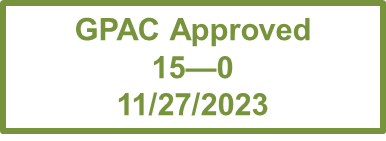 4
Operations and Maintenance and Venting
1. Scope, Applicability, and Notifications
Committee Voting Slide
The proposed rule, as published in the Federal Register and as supported by the Preliminary Regulatory Impact Analysis and Draft Environmental Assessment, with regard to blowdown mitigation (Sec. 192.770), is technically feasible, reasonable, cost-effective, and practicable, if the following changes are made:

In addition to the proposed exception for when there is a negative impact on safety, add an exception for when there would be a significant negative impact to customers, such as outages or significant rate shock. Operators must document the justification and rationale for such exceptions subject to the reporting requirements in agenda item 6. The GPAC recommends PHMSA address, as appropriate, scenarios that would affect customer outages.
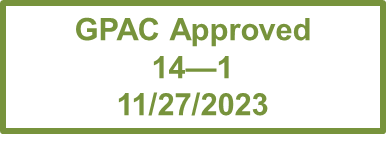 5
Operations and Maintenance and Venting
1. Scope, Applicability, and Notifications
Committee Voting Slide
The proposed rule, as published in the Federal Register and as supported by the Preliminary Regulatory Impact Analysis and Draft Environmental Assessment, with regard to blowdown mitigation (Sec. 192.770), is technically feasible, reasonable, cost-effective, and practicable, if the following changes are made:

Sole use of flaring is limited to when the other options are impractical, unsafe, or result in lower emissions abatement. GPAC supports continued research and development to advance technology, and does not intend for this recommendation to limit technological advancement in this area.
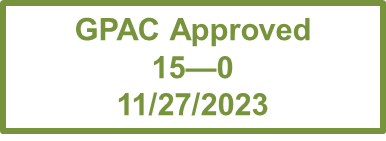 6
Operations and Maintenance and Venting
1. Scope, Applicability, and Notifications
Committee Voting Slide
The proposed rule, as published in the Federal Register and as supported by the Preliminary Regulatory Impact Analysis and Draft Environmental Assessment, with regard to blowdown mitigation (Sec. 192.770), is technically feasible, reasonable, cost-effective, and practicable, if the following changes are made:

Revise 192.770(c) to read as follows.
Sec. 192.770 
(c) Operators must document in their procedures the methodologies used in paragraph (a) of this section and describe how the methodologies comply with that paragraph.
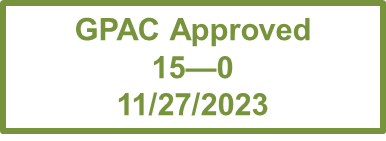 7
Operations and Maintenance and Venting
1. Scope, Applicability, and Notifications
Committee Voting Slide
The proposed rule, as published in the Federal Register and as supported by the Preliminary Regulatory Impact Analysis and Draft Environmental Assessment, with regard to pressure relief devices (sections 192.199 & 192.773), is technically feasible, reasonable, cost-effective, and practicable, if the following changes are made:

PHMSA should remove the term “documented engineering analysis.” and instead simply refer to documentation, including engineering standards.
PHMSA remove the term “with onsite personnel” from § 192.773(a)(3)(ii).
PHMSA clarify the repair timelines to be 30 days, unless the repair timeline is impracticable, in which case the repair must be completed as soon as practicable.
Remove the requirement for upstream and downstream isolation valves and instead require the ability to isolate the relief valve for maintenance and testing.
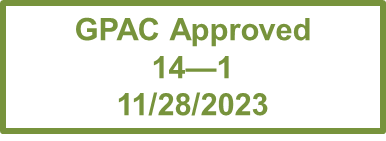 8
Topic for DiscussionLeak Surveys and Patrols
9
Leak Surveys and Patrols
1. Scope, Applicability, and Notifications
Committee Voting Slide
The proposed rule, as published in the Federal Register and as supported by the Preliminary Regulatory Impact Analysis and Draft Environmental Assessment, with regard to gas transmission patrols (section 192.705) for the proposed rulemaking, is technically feasible, reasonable, cost-effective, and practicable, if the following changes are made:
The patrol frequency is revised to 6 times each calendar year at intervals not exceeding 75 days for Class 3 and 4 locations, and a patrol frequency revised to 4 times each calendar year in Class 1 and 2 locations.
Discussion of reporting in agenda item 6.
GPAC Approved
15—0
11/28/2023
10
Leak Surveys and Patrols
1. Scope, Applicability, and Notifications
Committee Voting Slide
The proposed rule, as published in the Federal Register and as supported by the Preliminary Regulatory Impact Analysis and Draft Environmental Assessment, with regard to gas transmission pipeline leak surveys (section 192.706) for the proposed rulemaking, is technically feasible, reasonable, cost-effective, and practicable.

The Committee endorses the NPRM as written.
GPAC Approved
15—0
11/28/2023
11
Leak Surveys and Patrols
1. Scope, Applicability, and Notifications
Committee Voting Slide
The proposed rule, as published in the Federal Register and as supported by the Preliminary Regulatory Impact Analysis and Draft Environmental Assessment, with regard to the frequency of gas distribution pipeline leakage surveys outside of business districts (section 192.723), is technically feasible, reasonable, cost-effective, and practicable, if the following changes are made:
A 3-year external leak survey interval is required with consideration for the opportunity to use leak data from DIMP to extend the interval up to 5 years with appropriate agency approval. When considering approval, the appropriate agency will evaluate whether a 5-year interval would provide an equivalent or greater level of safety and environmental protection.
Consider an alternative interval frequency for indoor piping consistent with the discussion of the GPAC.
GPAC Approved
15—0
11/28/2023
12
Leak Surveys and Patrols
1. Scope, Applicability, and Notifications
Committee Voting Slide
The proposed rule, as published in the Federal Register and as supported by the Preliminary Regulatory Impact Analysis and Draft Environmental Assessment, regarding the frequency of leakage surveys of gas distribution pipelines that are known to leak based on the material (for example - cast iron, unprotected steel, wrought iron, and historic plastics with known issues), design, or past operating and maintenance history of the pipeline (section 192.723(d)(2)), is technically feasible, reasonable, cost-effective, and practicable if the following changes are made:
PHMSA consider the comments from NAPSR, other committee members, and the public on the survey frequency for indoor piping and whether leak-prone pipe includes pipelines inside of buildings and address the issues appropriately.
GPAC Approved
15—0
11/28/2023
13
Topic for DiscussionAdvanced Leak Detection Program Elements and Performance Standard
14
Committee-Recommended Principles for Advanced Leak Detection Technology Standards:
Committee Voting Slide
The proposed rule, as published in the Federal Register and as supported by the Preliminary Regulatory Impact Analysis and Draft Environmental Assessment, regarding ALDP performance, is technically feasible, reasonable, cost-effective, and practicable if PHMSA consider the following principles raised in the proceedings.

PHMSA consider the principles raised in the proceedings, including a risk-based approach, the need to develop standards, the need to ensure that such standards are technology neutral and incorporate a flow-rate alternative, encourage technology innovation, allow flexibility for operators to choose technologies to meet the proposed standards and alternative performance standard, recognize supply chain issues, address operator-specific needs, and maintain alignment with EPA standards.
GPAC Approved
14—1
11/29/2023
15
Advanced Leak Detection Program Elements and Performance Standard
1. Scope, Applicability, and Notifications
Committee Voting Slide
The proposed rule, as published in the Federal Register and as supported by the Preliminary Regulatory Impact Analysis and Draft Environmental Assessment, regarding the advanced leak detection program performance standard for gas transmission and gathering pipelines, is technically feasible, reasonable, cost-effective, and practicable if the following changes are made:

Pipeline: 
10 kg/hr flow rate standard for screening surveys; follow up investigation of leak indications with handheld equipment (5 ppm, 5 ppm-m, or 1% LEL) to pinpoint the source of the leak, or
Leakage survey with handheld or mobile equipment (5 ppm, or ppm-m).
Recommend Probability of Detection standard for all flow-rate based advanced leak detection technology: 90%
Aboveground appurtenances: Optical Gas Imaging (consistent with EPA)
Clarify that the scope of the alternative performance standard process in §§ 192.18 and 192.763(c) covers all gas transmission and regulated gas gathering pipelines.
PHMSA should provide meaningful and timely review of notifications and should work with stakeholders to address public availability of notifications.
GPAC Approved
15—0
11/29/2023
16
Advanced Leak Detection Program Elements and Performance Standard
1. Scope, Applicability, and Notifications
Committee Voting Slide
The proposed rule, as published in the Federal Register and as supported by the Preliminary Regulatory Impact Analysis and Draft Environmental Assessment, regarding the advanced leak detection program performance standard for gas distribution pipelines, is technically feasible, reasonable, cost-effective, and practicable if the following changes are made:

Performance standards for Pipelines: 
0.5 kg/hour screening survey and follow up investigation of leak indications with handheld equipment (5 ppm, 5 ppm-m, or 1% LEL), or
Leakage survey with handheld or mobile equipment (5 ppm or 5 ppm-m).
Consideration of alternative standard for inside piping.
Recommend Probability of Detection standard for all flow-rate based advanced leak detection technology of 90%
Clarify that the scope of the alternative performance standard process in §§ 192.18 and 192.763(c) covers gas distribution pipelines.
PHMSA should provide meaningful and timely review of notifications and should work with stakeholders to address public availability of notifications.
GPAC Approved
14—1
11/29/2023
17
Advanced Leak Detection Program Elements and Performance Standard
1. Scope, Applicability, and Notifications
Committee Voting Slide
The proposed rule, as published in the Federal Register and as supported by the Preliminary Regulatory Impact Analysis and Draft Environmental Assessment, regarding the advanced leak detection program elements, is technically feasible, reasonable, cost-effective, and practicable with the following considerations:
The committee recognizes that periodic evaluation and continuous improvement is necessary and recommends PHMSA consider requiring an operator conduct an evaluation every 3 years to ensure the adequacy of the leak detection program.
PHMSA should provide guidance on compliance with § 192.763(a)(1)(iii), with special attention for implementation by small operators.
GPAC Approved
15—0
11/29/2023
18
Advanced Leak Detection Program Elements and Performance Standard
1. Scope, Applicability, and Notifications
Committee Voting Slide
The proposed rule, as published in the Federal Register and as supported by the Preliminary Regulatory Impact Analysis and Draft Environmental Assessment, regarding the use of human senses and the alternative performance standard within the advanced leak detection program, is technically feasible, reasonable, cost-effective, and practicable if the following changes are made:
The exception for using leak detection equipment for onshore class 1 and 2 transmission and gathering lines in § 192.706(a)(2) is removed.
Add to § 192.763 that an operator may use human senses in addition to leak detection equipment.
GPAC Approved
15—0
11/29/2023
19
Topic for DiscussionLeak Grading and Repair
20
Leak Grading and Repair
1. Scope, Applicability, and Notifications
Committee Voting Slide
The proposed rule, as published in the Federal Register and as supported by the Preliminary Regulatory Impact Analysis and Draft Environmental Assessment, regarding leak grading and repair requirements (Grade 1 criteria) for the proposed rulemaking is technically feasible, reasonable, cost-effective, and practicable if the following changes are made:
Clarify the “seen, heard, or felt criteria” (b)(1)(vii) consistent with the GPTC guide language.
GPTC: “Any leak that can be seen, heard, or felt, and which is in a location that may endanger the general public or property.”
The GPAC recommends PHMSA clarify the meaning of grave environmental hazard or provide more clarity on what conditions pose a grave environmental hazard.
Modify the Grade 1 leak criteria to include those leaks equal to or greater than 100 kg/hr.
GPAC Approved
15—0
11/30/2023
21
Leak Grading and Repair
1. Scope, Applicability, and Notifications
Committee Voting Slide
The proposed rule, as published in the Federal Register and as supported by the Preliminary Regulatory Impact Analysis and Draft Environmental Assessment, regarding grade 2 leak criteria, for the proposed rulemaking is technically feasible, reasonable, cost-effective, and practicable if the following changes are made:
Distribution:10 SCFH and leak extent criteria
Is of sufficient magnitude to pose significant harm to the environment, considering one of the following characteristics:
A) estimated leakage rate of 10 scfh or more as indicated by suitable technology, or
B) For below-grade and subsurface leaks, estimated leak extent (land area affected by gas migration) of 2,000 square feet or greater. or
C) an alternative method demonstrated to meet the capability of identifying a minimum leakage rate of 10 SCFH consistent with method A with a notification to PHMSA in accordance with §192.18.
PHMSA consider the availability of the leak extent approach for appropriate conditions.
Transmission and gathering:
Modifying grade 2 leak requirements to include:
Any reading of gas that does not qualify as a grade 1 leak that occurs in the pipe body of a transmission pipeline or a regulated gas gathering line operating at high stress (greater than 30% SMYS), or
A transmission pipeline or regulated gas gathering line leak measured to be greater than an appropriate volume threshold for a transmission or regulated gathering line [such as 5-10 kg/hr].
GPAC Approved
15—0
11/30/2023
22
Leak Grading and Repair
1. Scope, Applicability, and Notifications
Committee Voting Slide
The proposed rule, as published in the Federal Register and as supported by the Preliminary Regulatory Impact Analysis and Draft Environmental Assessment, regarding leak grading and repair requirements (Grade 2 repair timelines) for the proposed rulemaking is technically feasible, reasonable, cost-effective, and practicable if the following changes are made:
Repair grade 2 leaks as soon as practicable considering impacts to customers and environmental concerns, but not to exceed one year.
Exception for distribution pipelines scheduled for replacement and is replaced within 2 years.
GPAC Approved
14—1
11/30/2023
23
Leak Grading and Repair: Grade 2
The proposed rule, as published in the Federal Register and as supported by the Preliminary Regulatory Impact Analysis and Draft Environmental Assessment, regarding leak grading and repair requirements (Section 192.760(c)(4)) for the proposed rulemaking is technically feasible, reasonable, cost-effective, and practicable if the following changes are made:

Revise the introductory text paragraph (4) to read as follows:
(4) Each operator’s operations and maintenance procedure must include a methodology for prioritizing the repair of grade 2 leaks. This methodology must include an analysis of, at a minimum, each of the following parameters: 
Move the 2 week recheck requirement for repairs with a 30-day repair timeline to (c)(3).
GPAC Approved
15—0
11/30/2023
24
Leak Grading and Repair
1. Scope, Applicability, and Notifications
Committee Voting Slide
The proposed rule, as published in the Federal Register and as supported by the Preliminary Regulatory Impact Analysis and Draft Environmental Assessment, regarding leak grading and repair requirements (reevaluation frequency for grade 2 leaks) for the proposed rulemaking is technically feasible, reasonable, cost-effective, and practicable if the following changes are made:
Revise the reevaluation frequency for grade 2 leaks to a 6-month interval.
GPAC Approved
15—0
11/30/2023
25
Leak Grading and Repair
1. Scope, Applicability, a
Committee Voting Slide
The proposed rule, as published in the Federal Register and as supported by the Preliminary Regulatory Impact Analysis and Draft Environmental Assessment, regarding leak grading and repair requirements (Grade 3 criteria and repair timelines) for the proposed rulemaking is technically feasible, reasonable, cost-effective, and practicable if the following changes are made:
Repair timeline
Revise general repair timeline from 24 months to 36 months
HCA and Class 3+4 gas transmission lines: 1 year
Grade 3 Criteria: 
Repair is required for grade 3 gas distribution pipelines with an emissions rate greater than or equal to 5 scfh, or a leak extent method equivalent to 5 scfh, or an alternative method demonstrated to meet the capability of identifying a minimum leakage rate of 5 scfh with a notification to PHMSA in accordance with Sec. 192.18.  Repair is required within 36 months, unless the pipeline is scheduled for replacement and replaced within 7 years. All other grade 3 leaks are to be re-evaluated at a 1-yr reinspection interval.  PHMSA would evaluate where a leak extent method would be appropriate and equivalent.
PHMSA consider the prioritization process for elimination of grade 3 leaks.
GPAC Approved
13—2
11/30/2023
26
Leak Grading and Repair: Rechecks
1. Scope, Applicability, and Notifications
27
Committee Voting Slide
The proposed rule, as published in the Federal Register and as supported by the Preliminary Regulatory Impact Analysis and Draft Environmental Assessment, regarding leak grading and repair requirements (Regarding post-repair rechecks for gas distribution Sec. 192.760(e)) for the proposed rulemaking is technically feasible, reasonable, cost-effective, and practicable if the following changes are made:

Recommend PHMSA consider the public safety and environmental implications of the following considerations based on the mandates from Congress, the GPAC discussion, State programs, other provisions from the NPRM, and public comments:
 (i) exceptions for any leak that is eliminated by routine maintenance work—such as adjustment or lubrication of aboveground valves, or tightening of packing nuts on valves with seal leaks;
(ii) exceptions for a grade 3 leak; 
(iii) exceptions for leaks on an aboveground pipeline facility;
(iv) exceptions for repairs for excavation damages; 
(v) exceptions for remediation of leak involving pipeline replacement 
(vi) exceptions for remediation where the leaking pipeline was abandoned. 
       (vii) Applicability of post repair rechecks to all subsurface leaks on a gas distribution pipeline repaired, other than by the replacement or abandonment of the affected section of pipe, must be reevaluated after allowing the soil to vent and stabilize but not more than 30 calendar days after the repair, unless a zero percent gas reading was taken at the time the repair was complete.
GPAC Approved
15—0
12/01/2023
Leak Grading and Repair
1. Scope, Applicability, and Notifications
Committee Voting Slide
The proposed rule, as published in the Federal Register and as supported by the Preliminary Regulatory Impact Analysis and Draft Environmental Assessment, regarding leak grading and repair requirements (investigation or repairs of leaks following environmental changes) for the proposed rulemaking is technically feasible, reasonable, cost-effective, and practicable if the following changes are made:
PHMSA consider a risk-based approach for the repair of grade 2 leaks following environmental changes that affect gas migration (e.g., freezing ground, heavy rain, flooding, or other changes). 
Provide for consideration of local safety and environmental conditions.
GPAC Approved
15—0
12/01/2023
28